SURVEILLANCE D’EXAMEN AVEC ZOOMConsignes à afficher aux étudiants en utilisant la fonction «partage d’écran» de Zoom
1
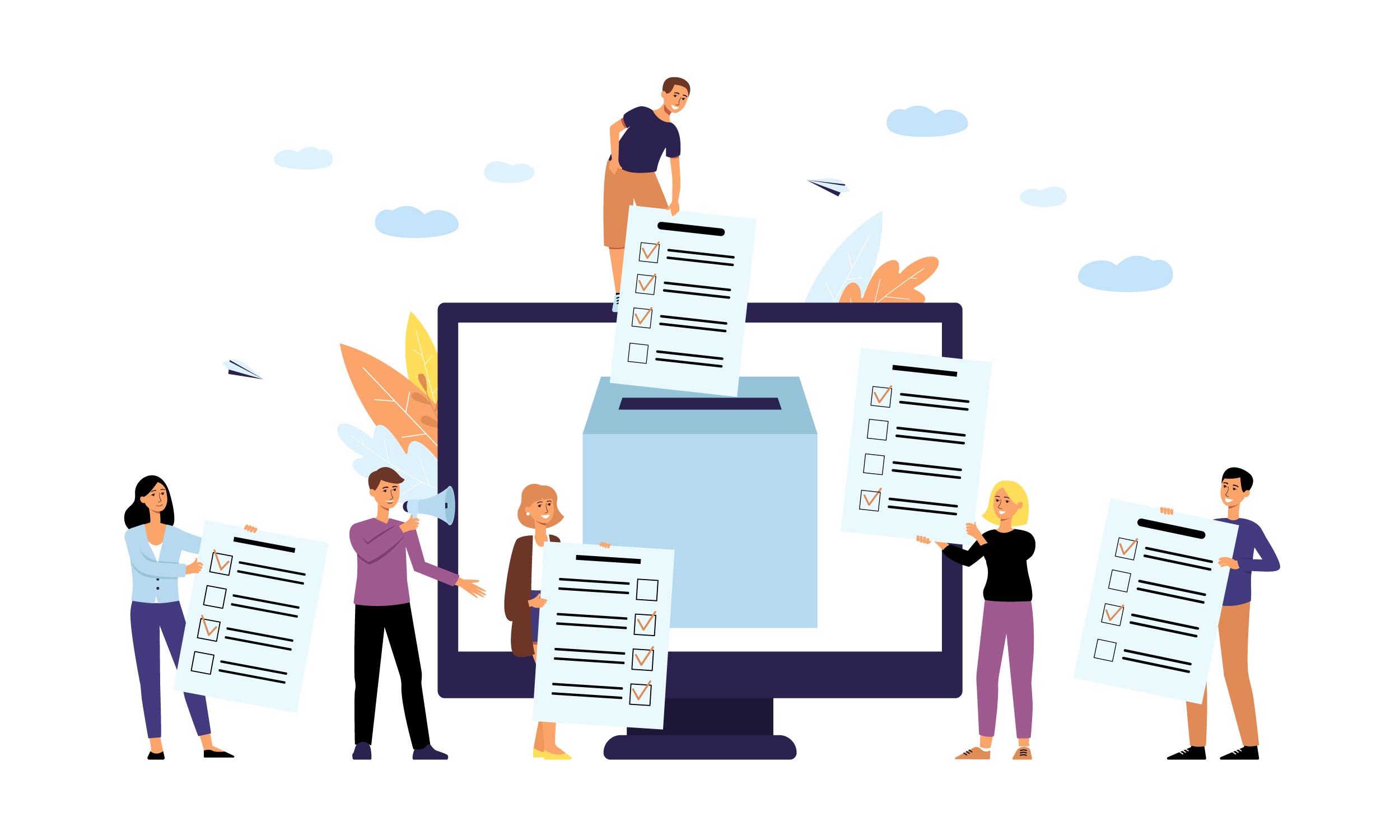 AVANT LE DÉBUT DE L’EXAMEN
Technologie
Caméra allumée, micro éteint
Retirer les écouteurs, mettre des bouchons au besoin
Épinglez la vidéo du surveillant pour minimiser l’utilisation de votre bande-passante

Accédez à Zone Cours et rendez-vous dans Remise de travaux ou Test&Quiz

Deux surveillants sont avec vous aujourd’hui. Communiquez avec un des surveillants par clavardage/chat privé en cas de problème.
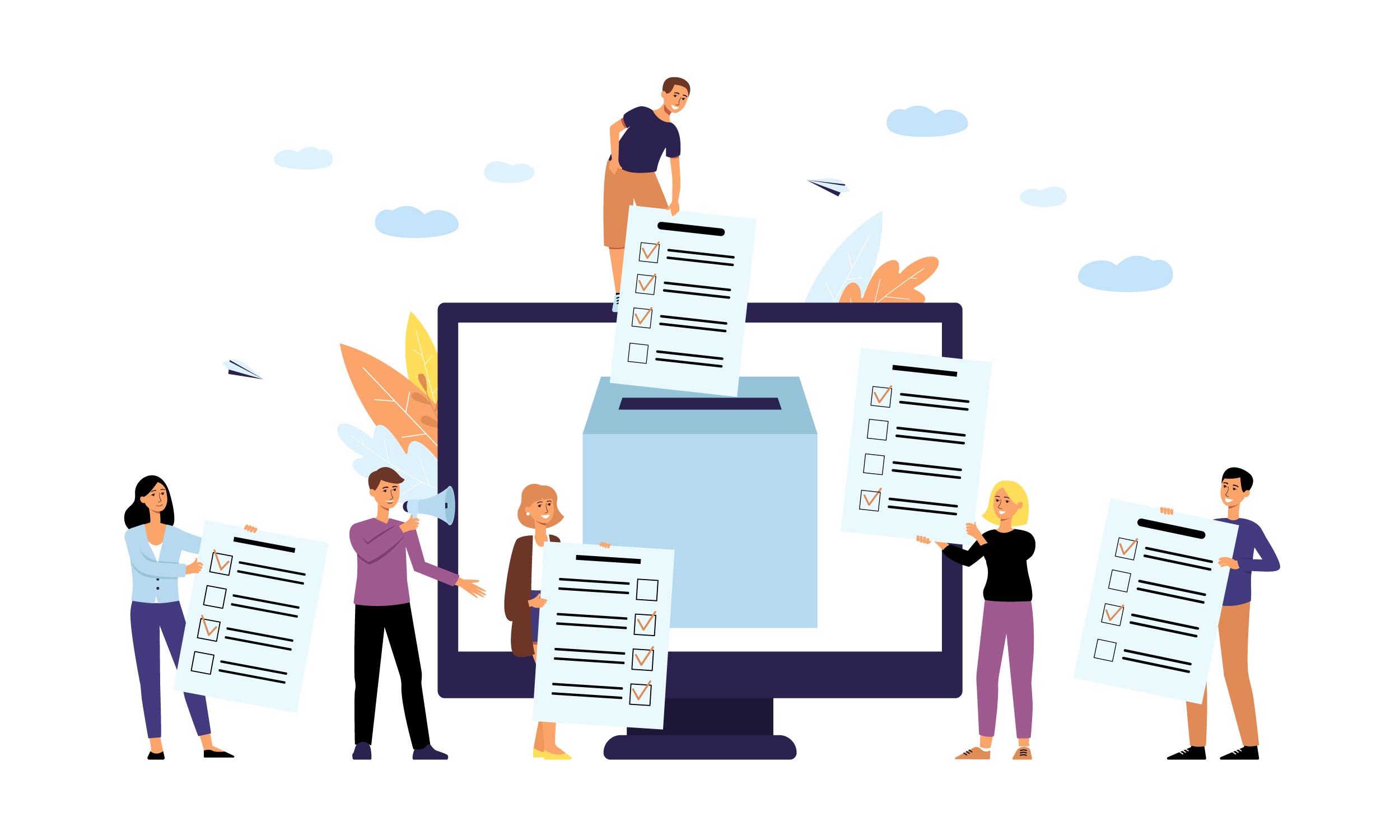 DURANT L’EXAMEN
Technologie
Votre caméra demeure allumée en tout temps, pointée sur vous
Votre micro demeure fermé
Ne pas couper le son, afin d’entendre les annonces


2.  Communiquez avec un surveillant par chat privé…
…si vous avez un problème technique
…si vous devez quitter votre plan de travail

Si vous terminez l’examen avant l’heure: écrivez à un des surveillants dans le chat privé.
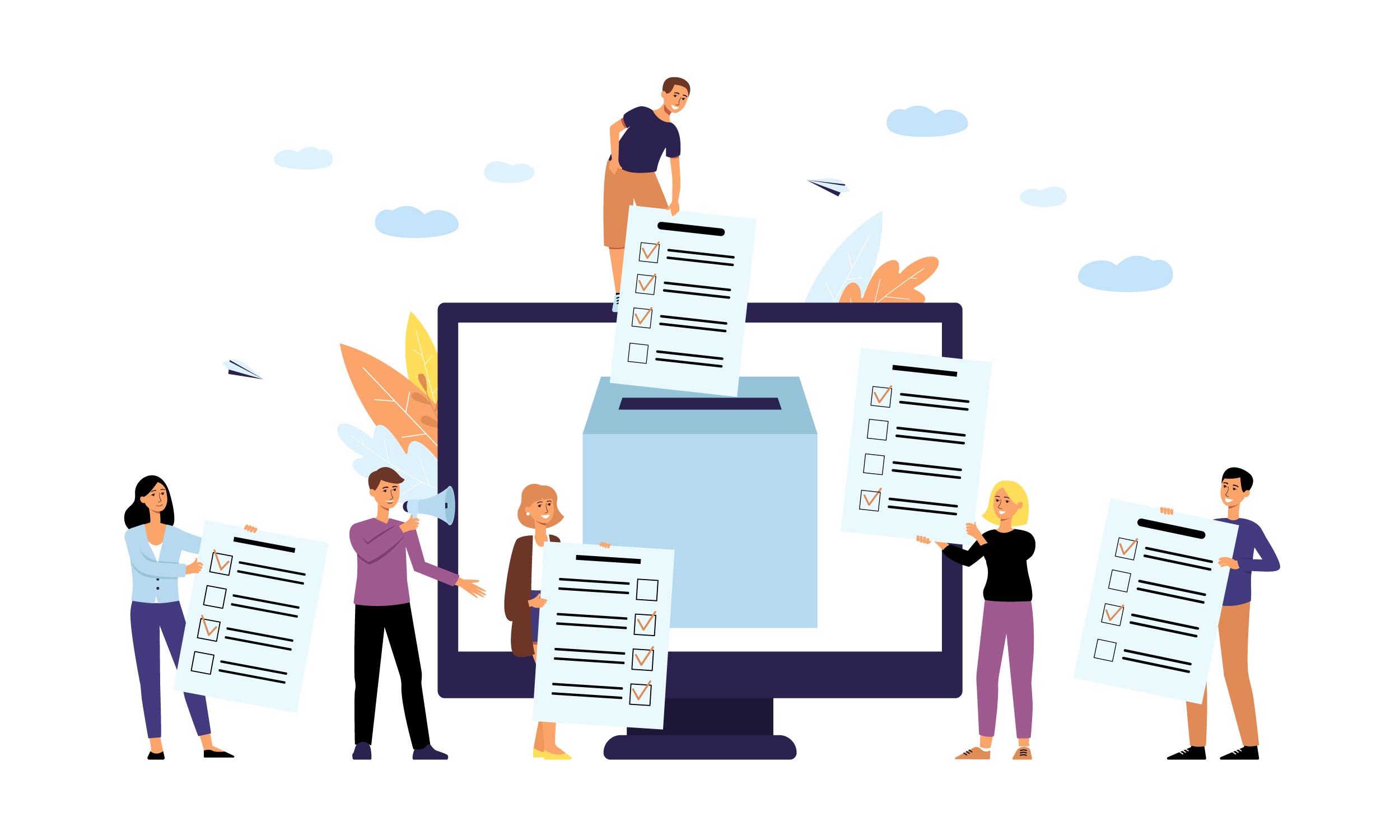 À LA FIN DE L’EXAMEN
Vérifiez que vous avez reçu le courriel de confirmation de la remise de votre examen. NOTE: Si votre examen a été remis de façon automatique, ce courriel prendra plusieurs minutes à vous parvenir, alors vous pouvez quitter.
Si vous bénéficiez de temps supplémentaire pour l’examen, demeurez en ligne et poursuivez sans vous soucier du départ des autres.
Signalez votre départ de la rencontre Zoom par un message dans le chat privé.
Reposez-vous!
Merci!